МБОУ СОШ №19. Дошкольное отделение «Берёзка».
Презентация на тему:
«Развитие межполушарного взаимодействия у детей дошкольного возраста»
Подготовила: Шахова Т.В.
2022-2023г.
[Speaker Notes: Этот шаблон можно использовать как начальный файл для представления учебных материалов группе слушателей.

Разделы
Для добавления разделов щелкните слайд правой кнопкой мыши. Разделы позволяют упорядочить слайды и организовать совместную работу нескольких авторов.

Заметки
Используйте раздел заметок для размещения заметок докладчика или дополнительных сведений для аудитории. Во время воспроизведения презентации эти заметки отображаются в представлении презентации. 
Обращайте внимание на размер шрифта (важно обеспечить различимость при ослабленном зрении, видеосъемке и чтении с экрана)

Сочетаемые цвета 
Обратите особое внимание на графики, диаграммы и надписи. 
Учтите, что печать будет выполняться в черно-белом режиме или в оттенках серого. Выполните пробную печать, чтобы убедиться в сохранении разницы между цветами при печати в черно-белом режиме или в оттенках серого.

Диаграммы, таблицы и графики
Не усложняйте восприятие: по возможности используйте согласованные, простые стили и цвета.
Снабдите все диаграммы и таблицы подписями.]
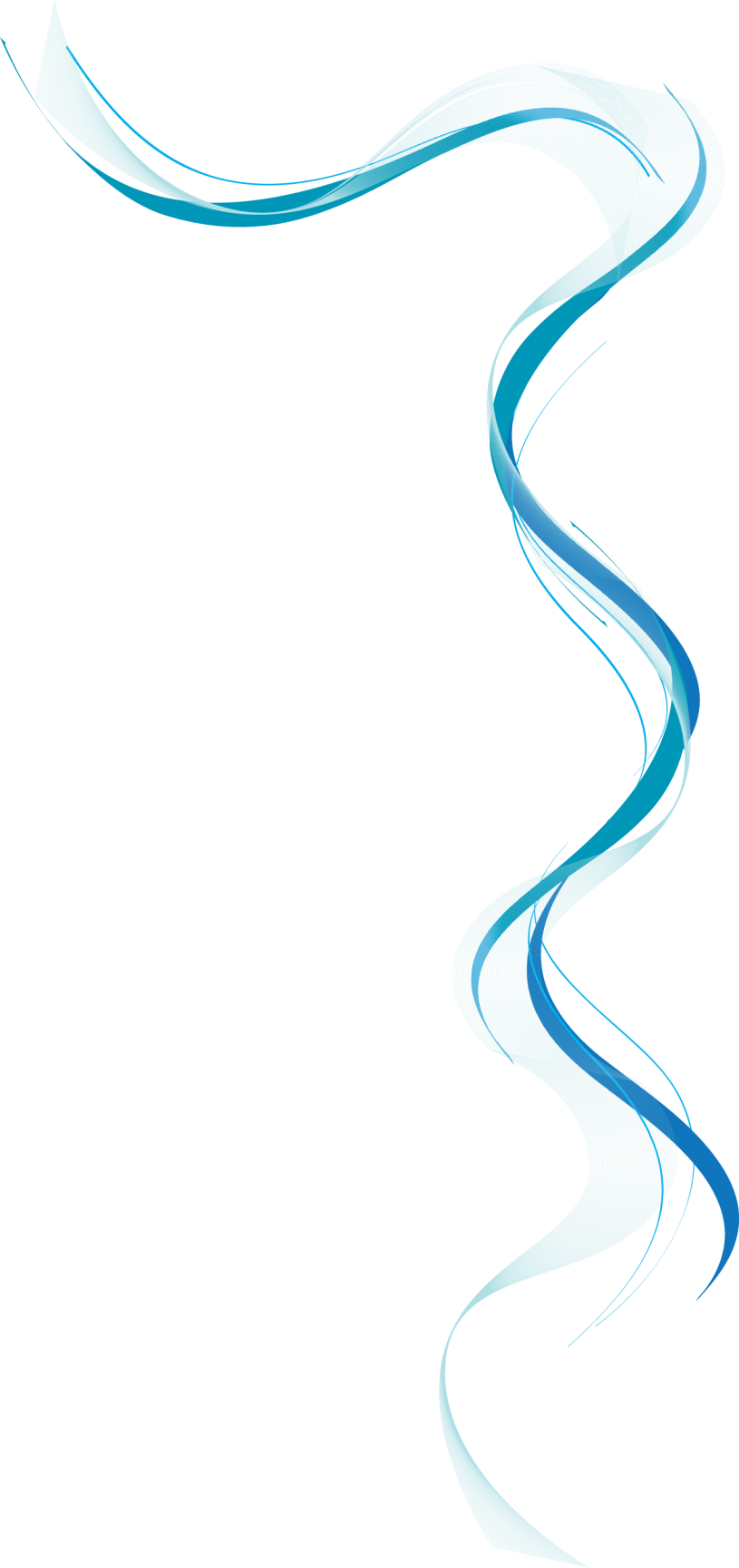 Актуальность выбранной темы.
 Межполушарное взаимодействие необходимо для координации работы мозга и передачи информации из одного полушарие в другое. Нарушение или отсутствие динамического взаимодействия обоих полушарий задерживает интеллектуальное и речевое развитие ребенка.
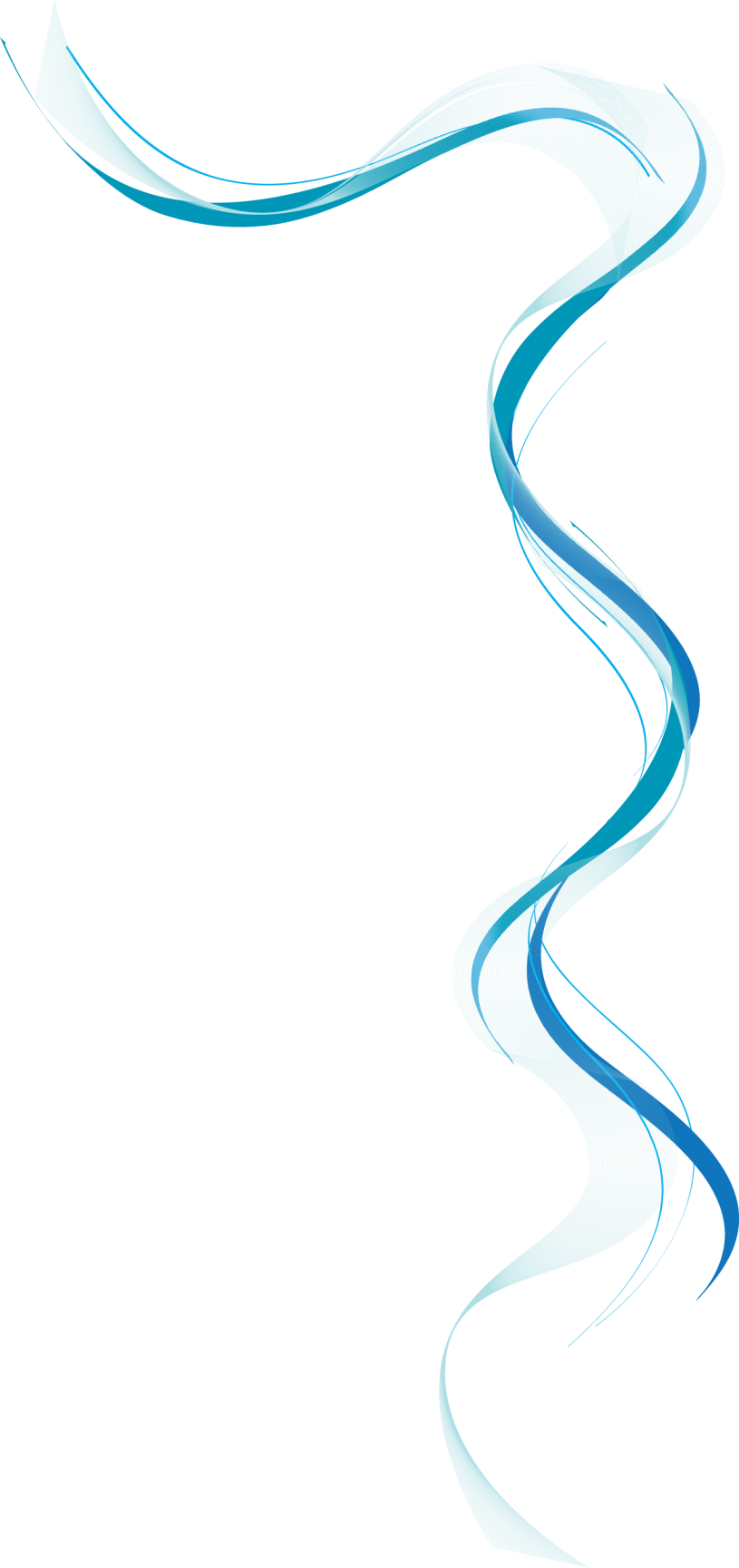 Цель: 
развитие межполушарного взаимодействия, способствующее активизации мыслительной деятельности.

   Задачи:
развитие межполушарного взаимодействия;
развитие межполушарных связей;
развитие мелкой моторики;
развитие способностей;
развитие памяти, внимания;
развитие речи;
развитие мышления.
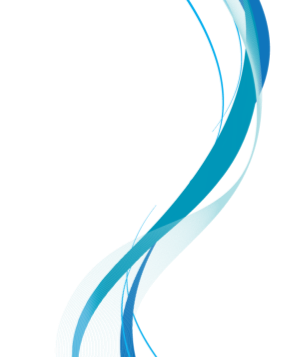 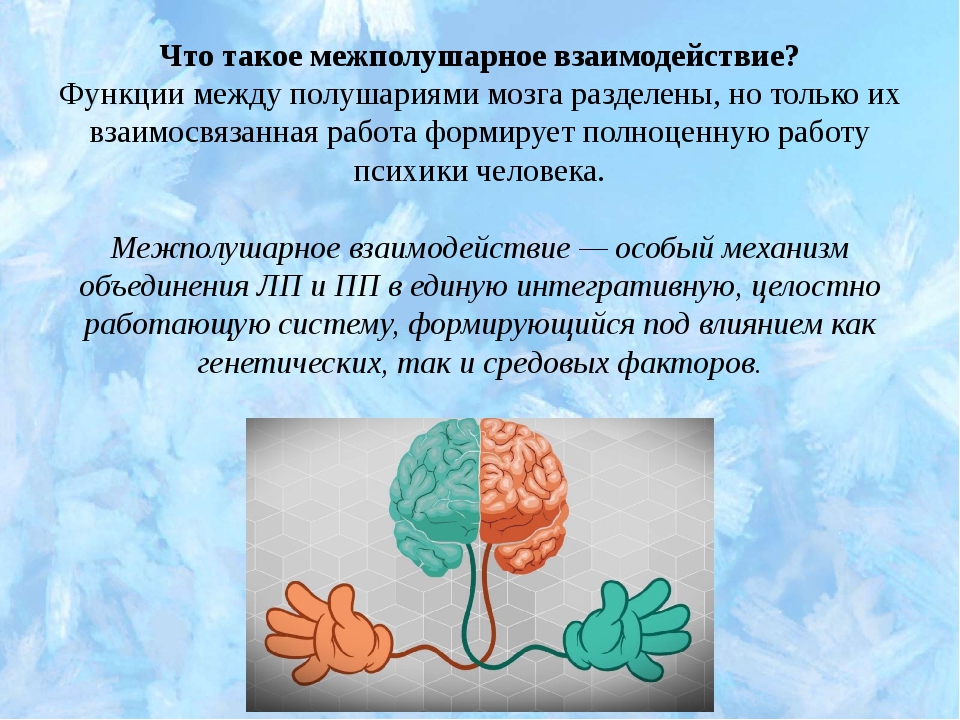 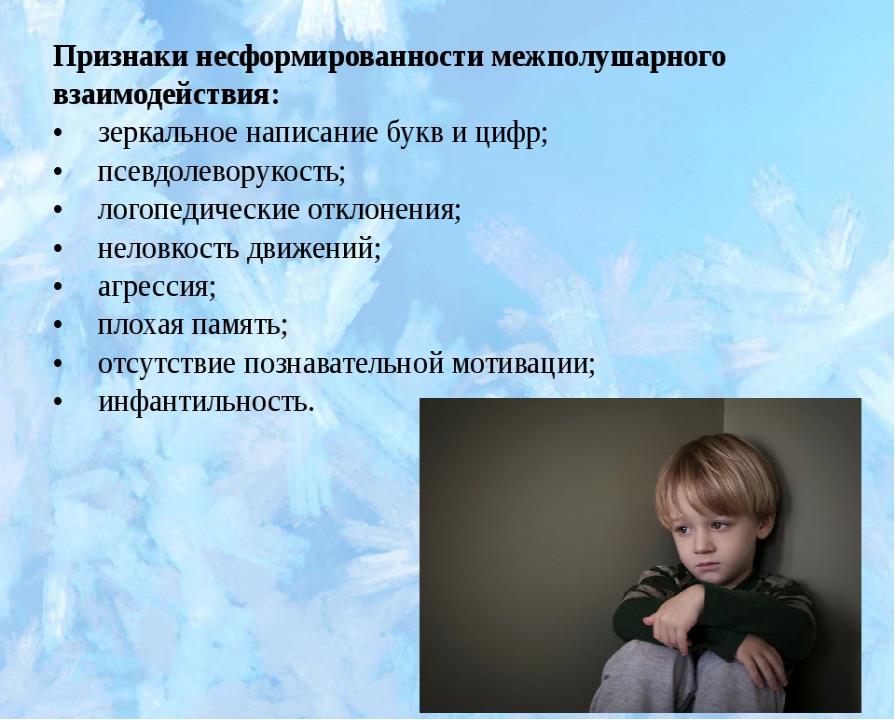 [Speaker Notes: Это другой параметр для обзорного слайда.]
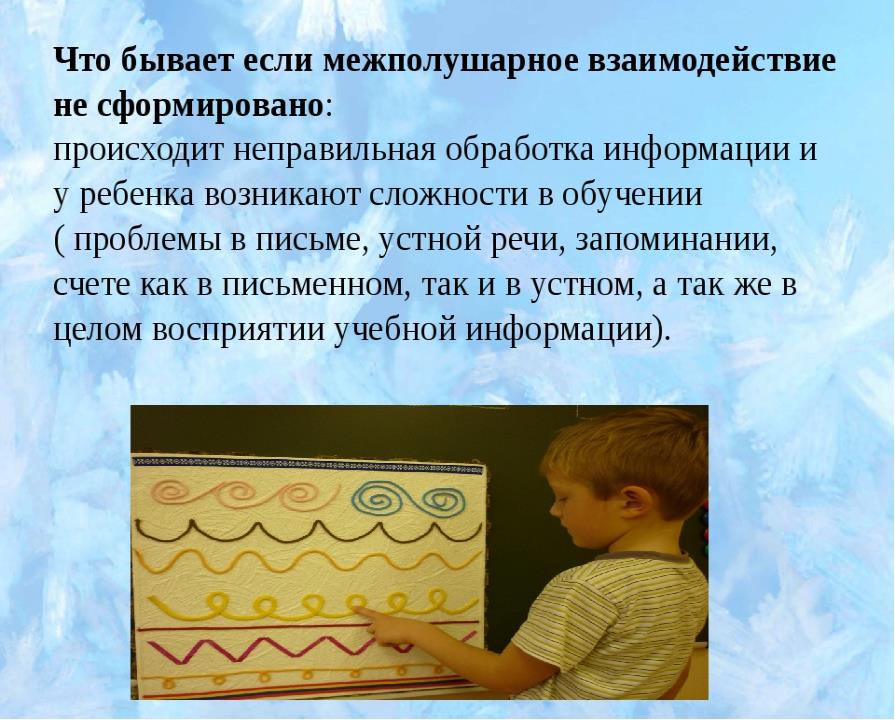 [Speaker Notes: Какие способности приобретут слушатели по завершении обучения? Коротко опишите каждую цель и полезность данной презентации для слушателей.]
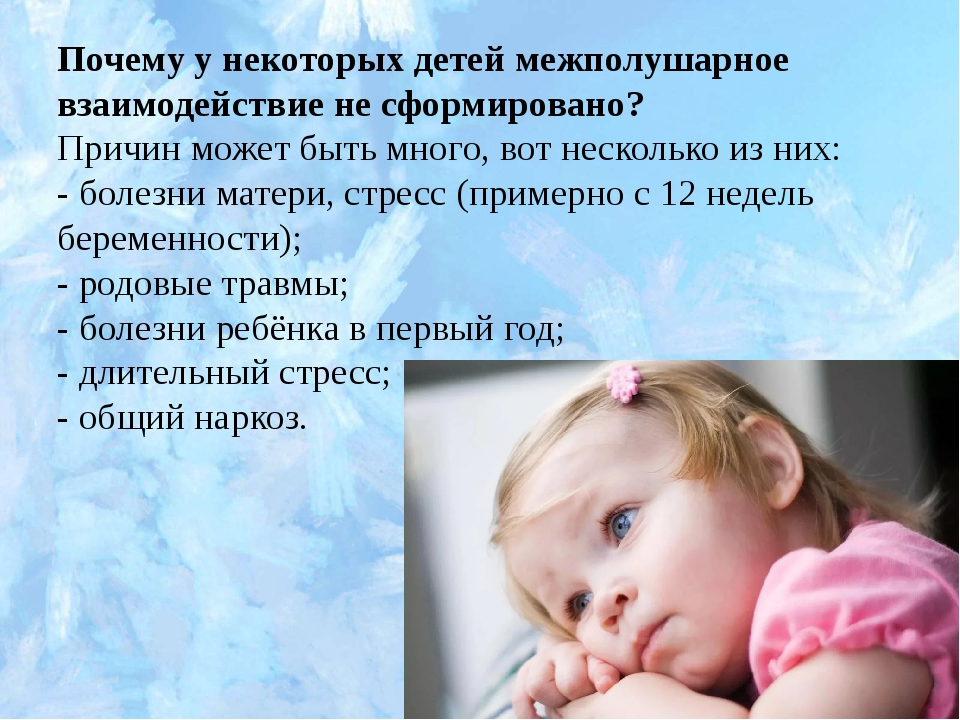 Ожидаемые результаты
Развивают  пространственную ориентировку, глазомер, мелкую моторику рук.
Развивают связную речь.
Формируют предпосылки к учебной деятельности( самоконтроль, самооценка, обобщенные способы действия) 
Уважительно относится к работам товарищей, объективно оценивая свою работу.
Практические занятия с детьми
Рисование двумя руками одновременно - тренирует периферическое поле зрения, необходимое для быстрого чтения; помогает развить внимание, пространственные представления, мелкую моторику, снижает утомляемость, повышает способность к произвольному контролю, помогает снизить тревожность, ускорить процесс развития речи.
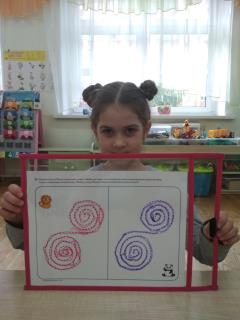 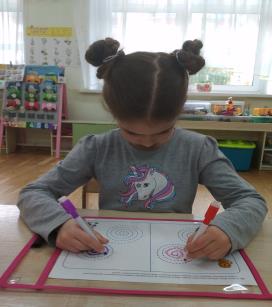 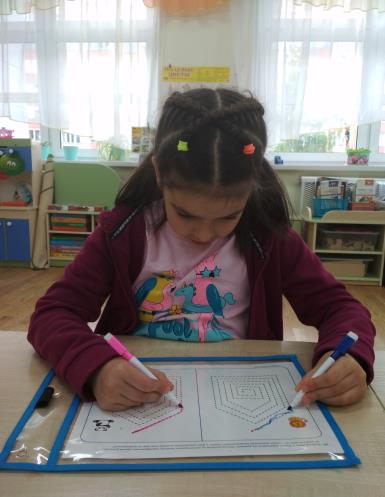 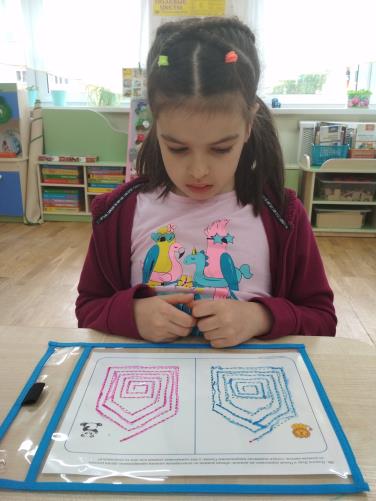 [Speaker Notes: Обсудить результаты примера или моделирования ситуации.
Перечислите рекомендации.]
Упражнения с дидактическими лабиринтами
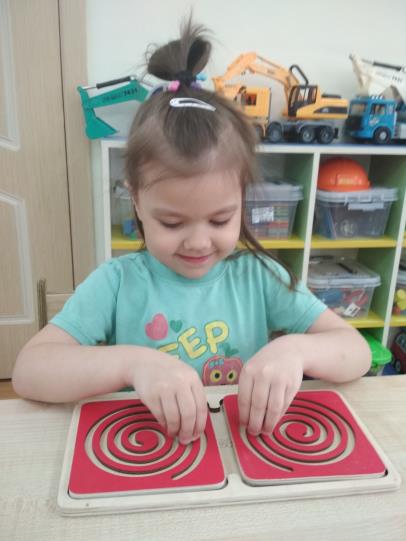 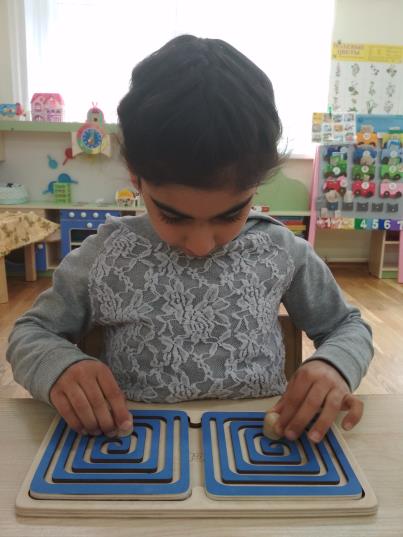 Упражнения на развитие межполушарного взаимодействия
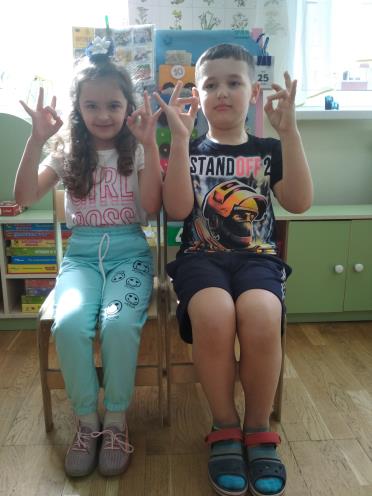 Кулак – ладонь
Колечко
Пальчики здороваются
Веер
Ухо-нос
Ёжик
Выполнение упражнений из рабочей тетради
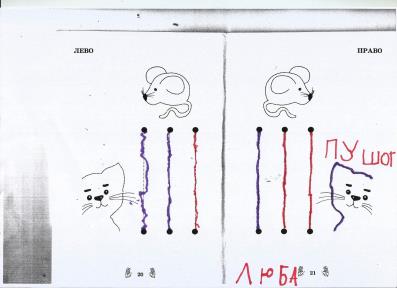 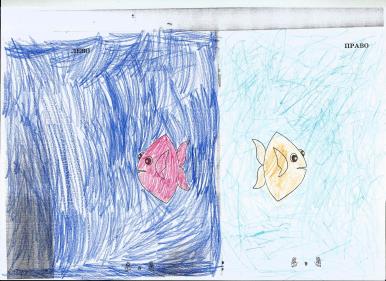 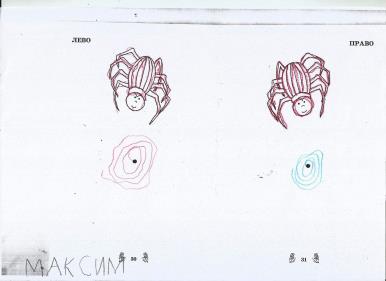 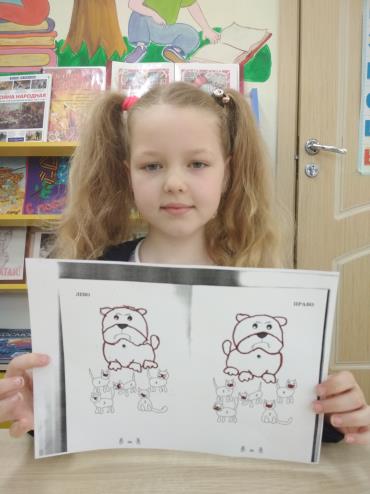 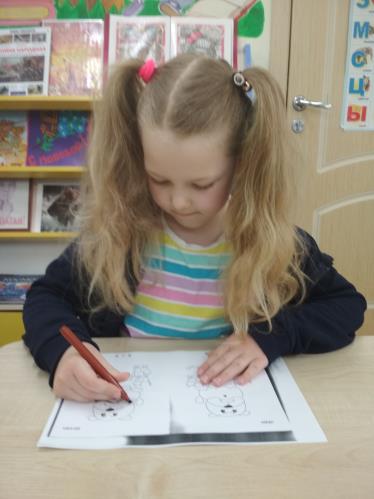 Весёлые упражнения на развитие межполушарных связей у дошкольников.
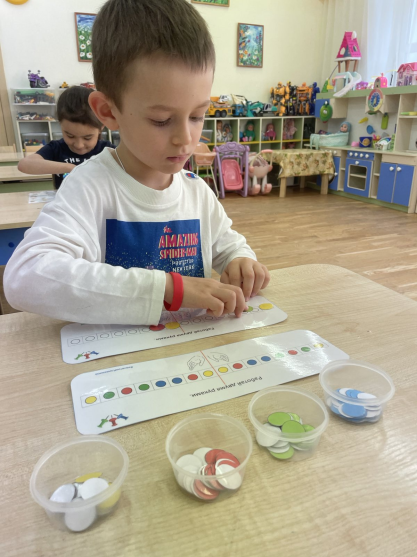 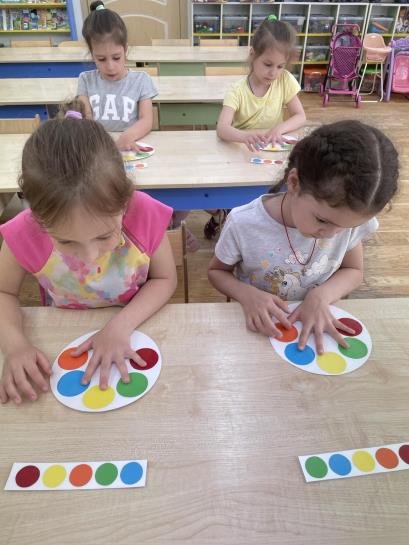 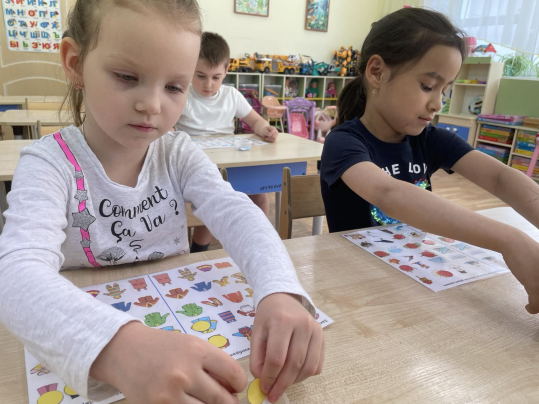 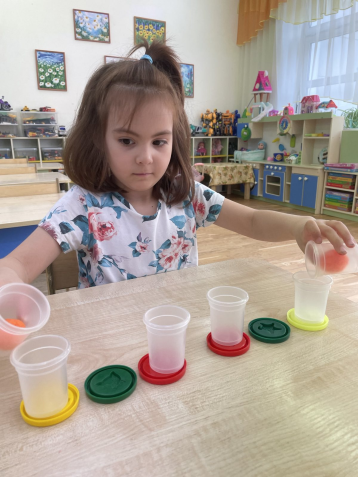 У детей улучшилась память, внимание, пространственное представление, мелкая моторика и графическая деятельность.
Положительные результаты позволяют говорить о дальнейших перспективах работы в развитии межполушарного взаимодействия у детей.
Спасибо за внимание!